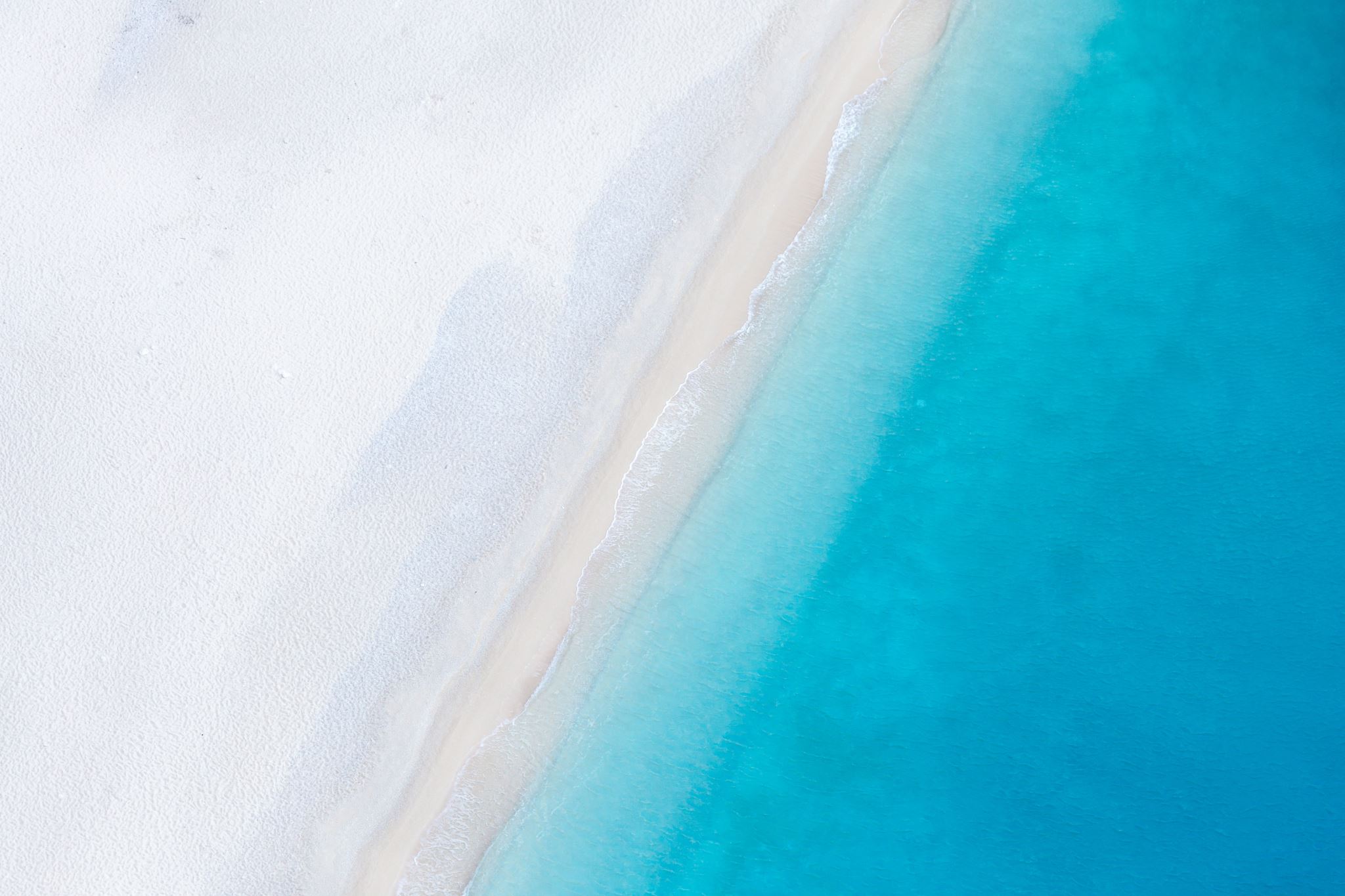 AI and ESG
AI & The Future of Law
University of Glasgow School of Law
Ida Levine 
2 December 2020
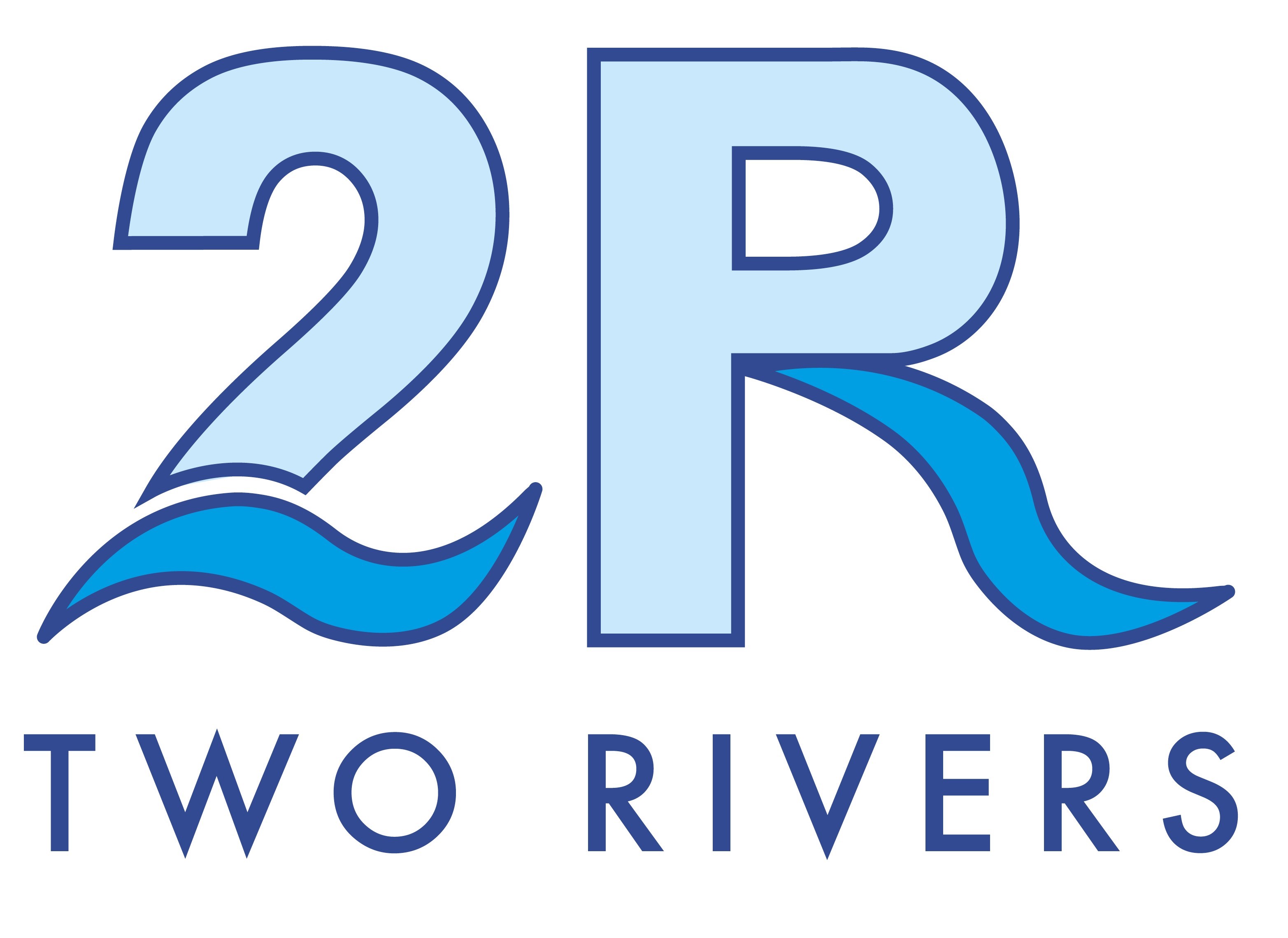 Introduction
“ESG” (Environmental Social Governance) or “sustainable” investing is a rapidly expanding market
Commercial and regulatory drivers mean ESG is becoming mainstream 
AI and Tech critical to orderly development of the market
Investee companies can provide tech solutions with environmental and social themes
Need for transparency with global, consistent and comparable data provided by companies and financial market participants
Several angles to a very broad topic:
Tech for Good
Data collection and providers 
Measurement and Reporting
Product Marketing and Distribution
Engagement with pension scheme members
ESG trends
Traditionally, investors made decisions based solely on financial factors - goal of maximizing risk-adjusted financial returns 
Increasingly, environmental, social and governance (“ESG”) factors are part of investment
Global assets applying ESG data to drive investment decisions has almost doubled over 4 years, and more than tripled over 8 years, to $40.5 trillion in 2020 [Source: Pensions and Investments]
“Sustainable Finance” is a pillar of economic policy in the EU and UK – other regions to follow  
EU Sustainable Finance Action Plan – UK has promised to match ambition post-Brexit
US has lagged behind with retrogressive retirement plan rules; Biden Administration likely to change course
Pandemic has reinforced appetite for ESG and placed emphasis on the S  alongside the E  – new mantra is “Build Back Better” [Source:  FT article, Moral Money, 14 October, 2020]
What is ESG investing?
Investment managers use different strategies/processes 
“Negative Screening” excludes companies failing to meet pre-set ESG criteria – e.g., alcohol, tobacco or gambling or cluster munitions/land mines
“Positive Screening” uses investment research to find companies that address ESG concerns well, e.g., net zero economy (renewable energy, solar and wind power businesses)
“ESG Integration” factors relevant ESG factors into investment decision-making – defined by UNPRI as “[t]he systematic and explicit inclusion of material ESG factors into investment analysis and investment decisions” 
“Best in Class” invests in companies that are leaders in their sector in meeting ESG criteria – e.g., tobacco or mining companies rather than excluding them  
“Thematic Investing” investing with a specific ESG issue – e.g., “Green” or social housing funds
A better approach is to look at an investor’s intention or purpose on the “Spectrum of Capital”
Tech for Good
ESG considerations are not only about responsible investment processes and strategy – can be used to help identify attractive tech investments
“Tech for good” refers to tech companies providing solutions to key challenges facing the world  - e.g., AI in hospitals, ride sharing, electric or autonomous vehicles 
Investors looking for tech companies with “impact” – to achieve positive social and environmental outcomes
Accelerator programmes and funding programmes help charities looking to use tech to achieve their aims
BUT – not without challenges: 67% of CEOs think that AI and automation will have a negative effect on stakeholder trust within the next 5 years [Source:  PWC]
Companies looking to address broader stakeholder concerns about:
job security
future of work
safety and privacy concerns
Tech for Good – cont.
Vast body of technical work on harnessing AI to address ESG issues
PwC/WEF research on applying to tackle environmental challenges
McKinsey research on using AI to smooth disruption and improve well-being
AI has potential to address health issues
applications ranging from diagnosis of pneumonia, malaria, or Alzheimer’s to prediction of strokes and heart attacks, or of autism in infants
robotics, has potential in surgery and other areas
Data Collection
Data is at the heart of ESG investing – but it is a confusing, fragmented universe
ESG scores are provided by a diverse and proliferating group of rating agencies – there are over 600 ESG ranking and ratings and over 4,000 ESG key performance indicators [Source: Euromoney]
Historically, investors obtained data from companies
 Publicly available or from questionnaires or other sources
 Largely uncoordinated and burdensome for companies
More detailed regulatory demands – means information from data providers is increasingly important; asset managers concerned about “data-gap”
MSCI has around 1/3 of the market; S&P Global, FTSE Russell, ISS ESG  and Sustainalytics also providing services [Source: Euromoney]
Challenges: collecting self-disclosed data from companies, need for verification and cross-checking; regulators concerned about the lack of consensus on ratings
Measurement and Reporting
Given challenges around data collection and use – this area is key priority for regulators 
EU has taken the lead with the Non-Financial Reporting Regulation and Green Taxonomy
Will incorporate “double-materiality” – reporting of impact of ESG on a company’s business/value and of company’s activities on environment and society
New concept of “Dynamic materiality 
UK FCA/HMT separately reviewing Taxonomy and other Sustainable Finance reg post-Brexit 
IFRS (global accounting standard setter) consultation; new Sustainability Standards Board 
IOSCO committee on ESG reporting; coordinating with sustainability standard setters
Group of Five:  GRI, CDP, IIRC, TCFD, SASB –  GRI/SASB collaboration and IIRC/SASB merger announced – fit between IFRS and standard-setters will be key
Data management is key – data providers at the forefront while coherent, transparent and accessible reporting framework evolves 
Need for a central clearinghouse for ESG data – next generation of SEC’s EDGAR
Marketing and Distribution
Proliferation of on-line platforms available to buy retail ESG  products
e.g., Abundance, Barclays Smart Investor
major stockbrokers’ platforms
“Advice gap” – need for AI and tech solutions 
Robo-advisers use algorithms to invest – e.g., Wealthify
Risks include miss-selling, “green/ESG washing”
Proposed new EU rules require ESG integration in asset manager and fund investment and operational processes
Suitability 
Product Governance
Due diligence/resourcing/governance
Pension Schemes: Member engagement
Since 2012 “Generation auto-enrolment” placed in workplace pensions
Scheme members may engage more with pensions invested according to ESG principles [Source: Legal & General and NEST] 
L&G research with Tumelo – will tech solutions turn good intentions into concrete actions? [Source:  Pensions Expert]
On-line platform inspired by social media
Access to pension dashboard with funds/investments
Ability to cast votes at AGMs – view other scheme member/provider votes
Most users from younger age bracket – 25-34; breakthrough for bringing early savers into pension journey
Interest in investee companies 
1/3 of users viewed site on a monthly basis